Van der Waals forces and hydrogen bonds
J. Israelichvili, „Intermolecular and Surface Forces”, Academic Press, London, 1997
Types of „weak” interactions
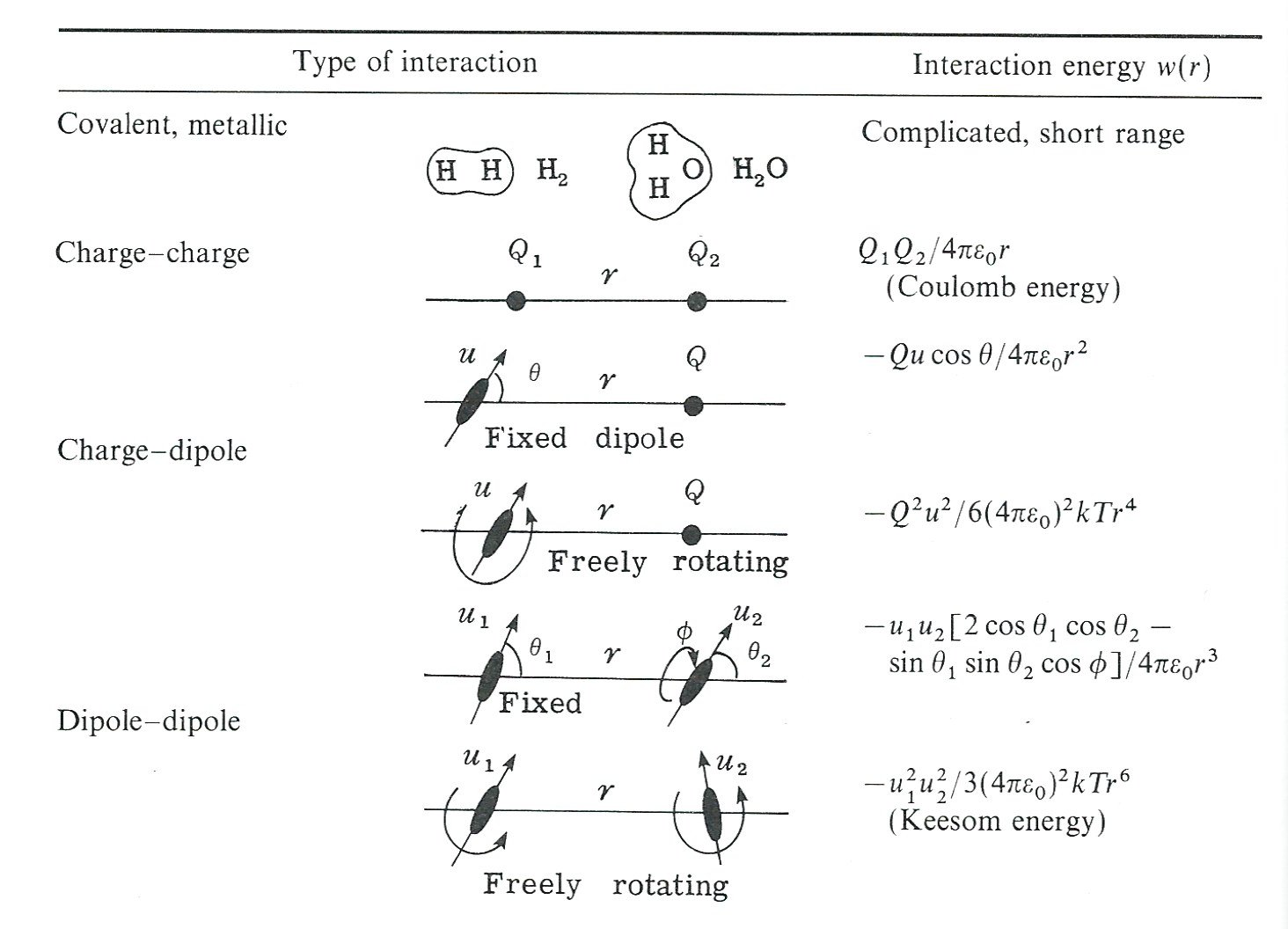 Types of „weak” interactions (continued)
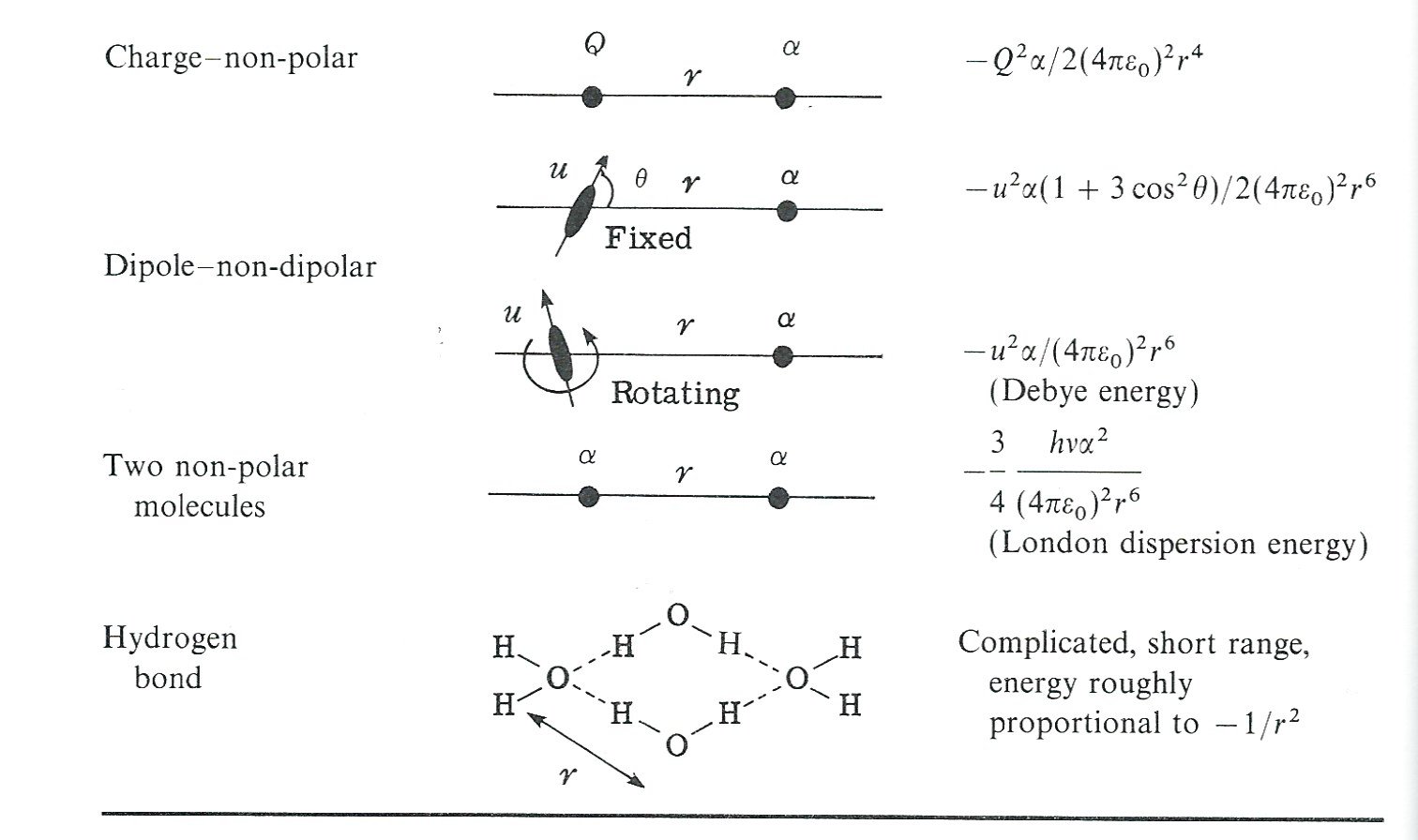 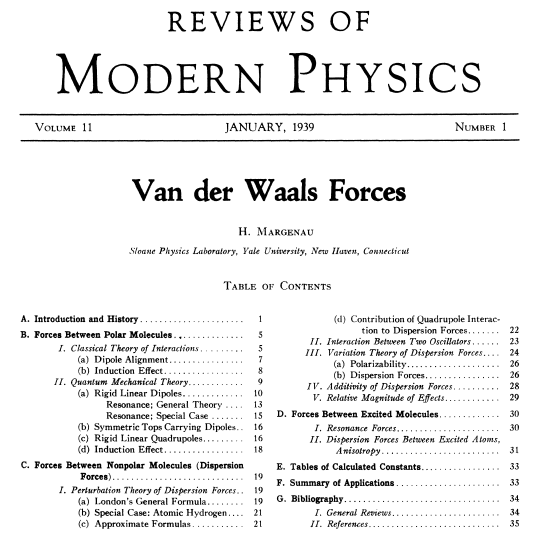 Interactions between backbone peptide groups
lj
Caj+1
mj
pj
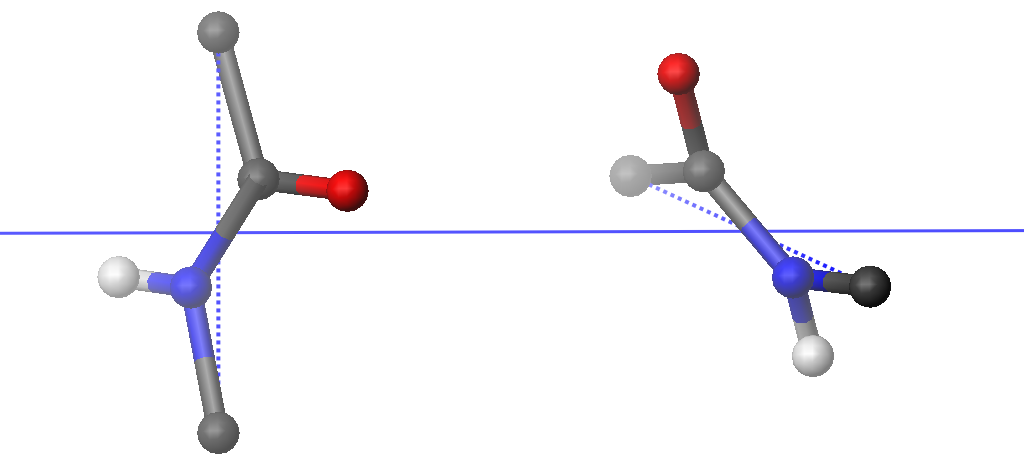 Caj
mi
li
pi
Cai
Cai+1
O
C
C
C
N
H
insignificant
captures the orientation dependence of backbone hydrogen bonding interactions
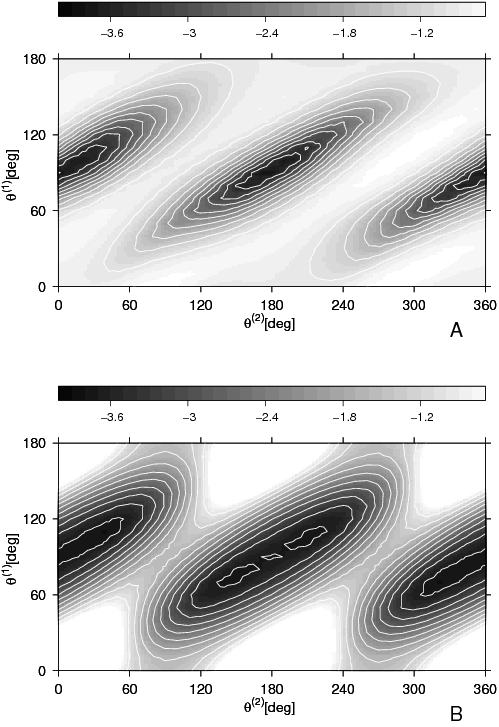 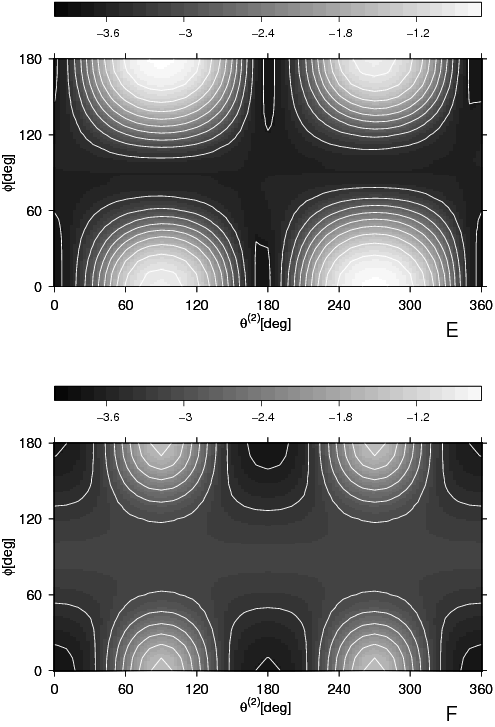 Approx.
PMF
PMF
Liwo et al., Prot. Sci., 2, 1697 (1993); J. Phys. Chem. B 108, 9421 (2004)
Dispersion forces
QM (London, 1930)
Different atoms
Repulsive potentials
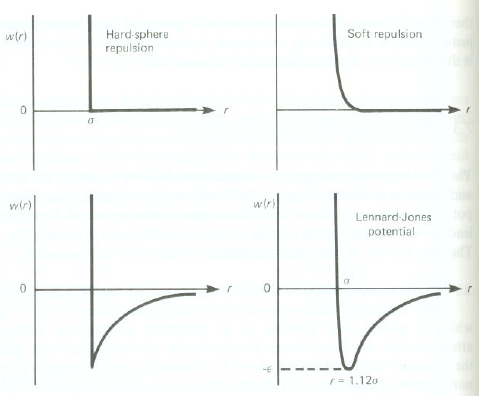 What are hydrogen bonds?
H
d+
Y
X
q
d-
X, Y are usualy (99% or so) electronegative atoms
q is usually close to 180o  
d(X …Y) < rVDW(X)+rVDW(Y); d(H…Y)<rVDW(H)+rVDW(Y)
d(X-H) is greater than in the free X-H molecule
d+H and d-Y are pronounced wrt non-interacting molecules
rVDW(O)=1.52 A
rVDW(H)=1.09 A
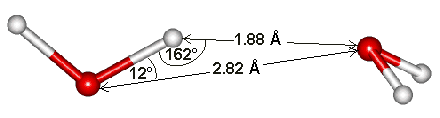 Types of hydrogen bonds
Weak (DH<1 kcal/mol) usually involve non-polar or weakly polar groups.
Moderately strong (1<DH<20 kcal/mol) involve polar groups.
Strong (DH>20 kcal/mol) involve ions.
Examples
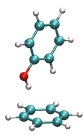 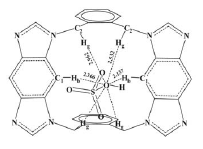 weak
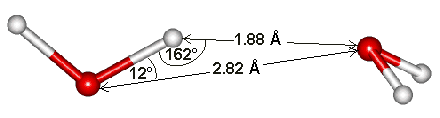 moderately strong
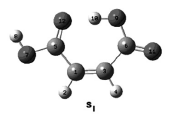 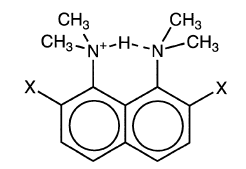 strong
H-bonds in proteins
backbone-backbone
backbone-sidechain
sidechain-sidechain
backbone-solvent
sidechain-solvent
Examples
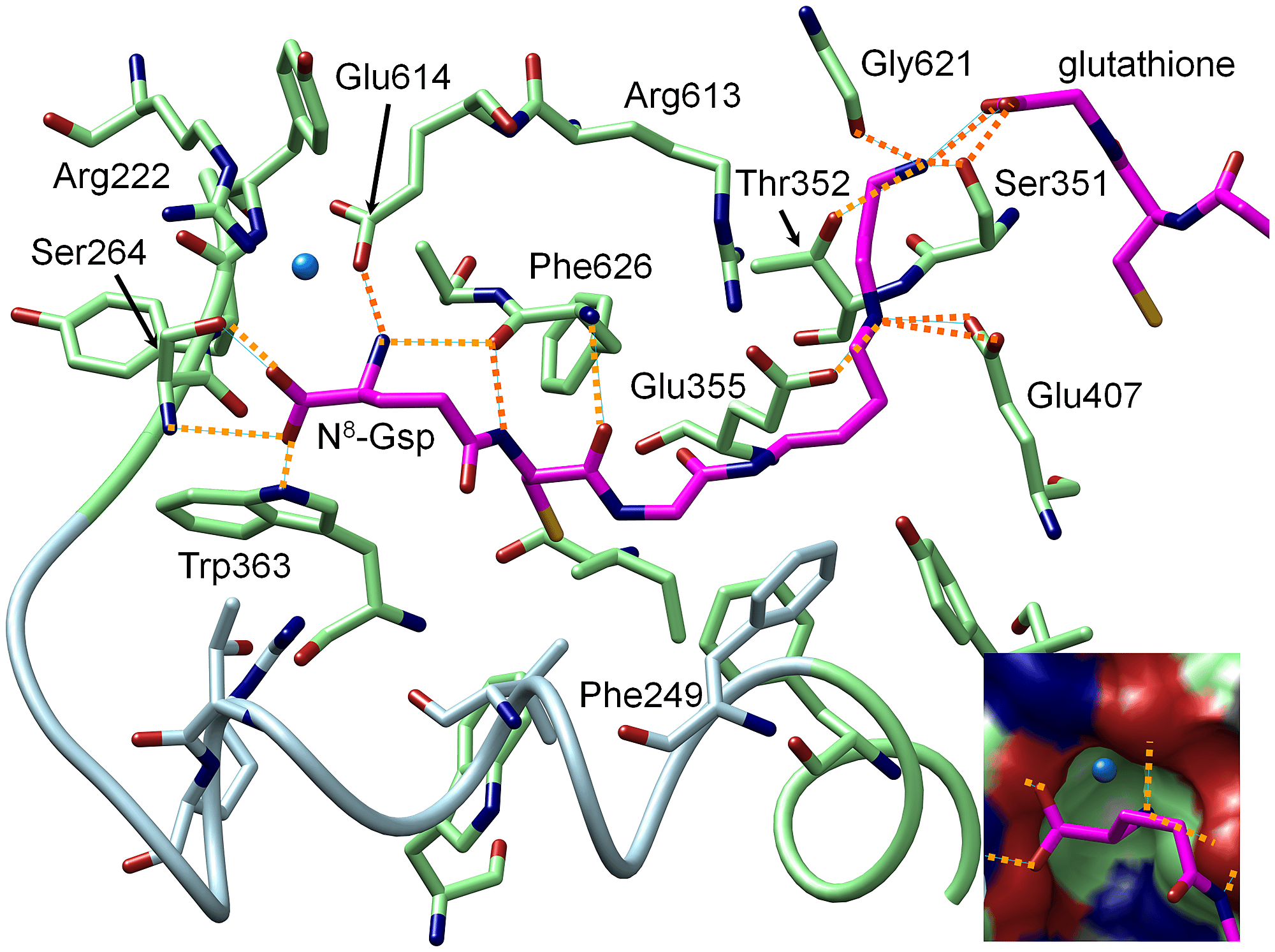 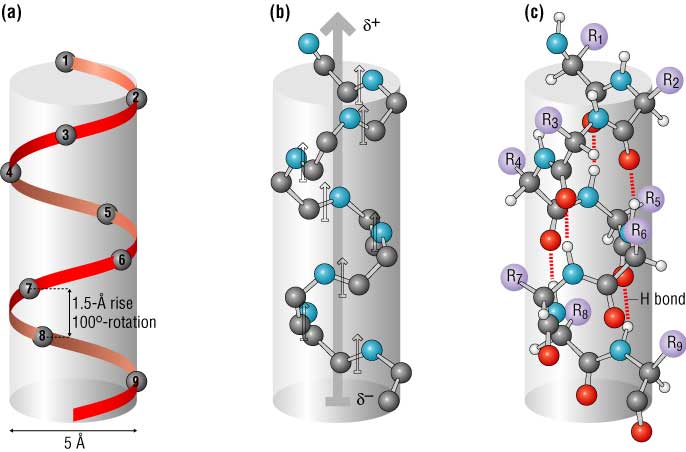 Hydrogen bonding and proton transfer
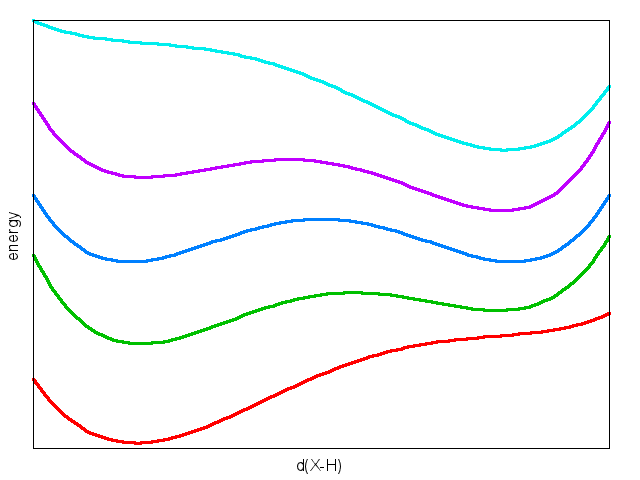 polarity
X-H…Y
X-…H-Y+
X
Y
H
Symmetric hydrogen bonds
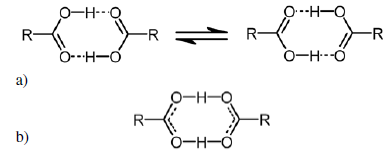 Kojić-Prodić & Molcanov, Acta Chim. Slov., 2008, 55, 692-708
H-bonding energy surfaces are reflected in structural structures
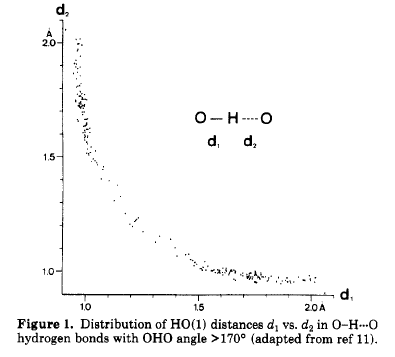 H.B. Burgi, J.D. Dunitz, Acc. Chem. Res., 1983, 16, 153-161
Energy decomposition
E=ESX+EPOL+ECT+EDISP
E=EES+EXC+EPOL+ECT
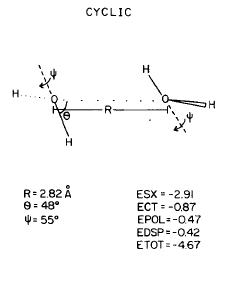 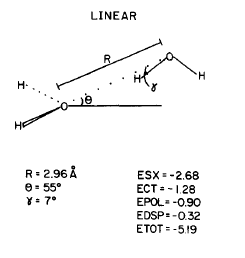 Singh and Kollman, J. Chem. Phys., 1985, 83, 4033-4040
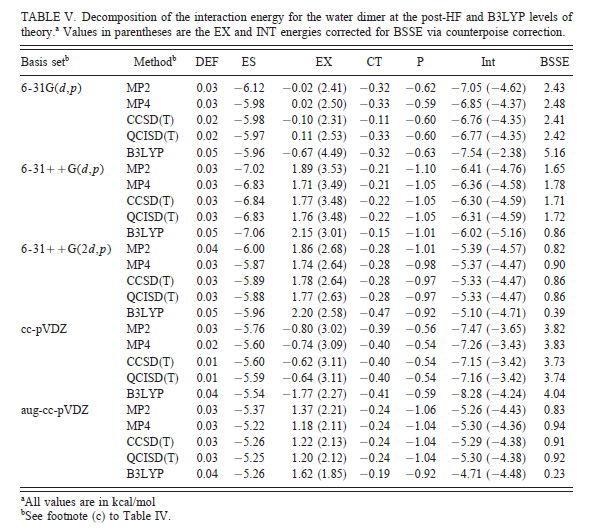 Korochowiec et al., J. Chem. Phys.,  2000, 112, 1623-1632